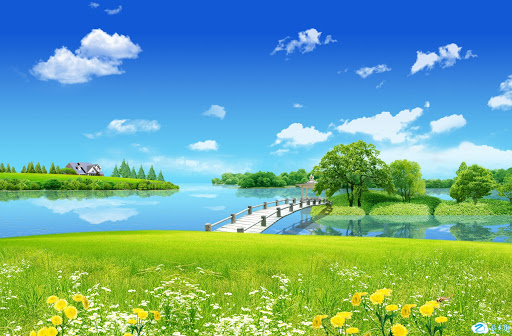 TOÁN
LUYỆN TẬP CHUNG
KIỂM TRA BÀI CŨ
Hướng dẫn :
Bước 1 : Tìm MSC.
Bước 2 : Quy đồng mẫu số hai phân số.
Bước 3 : Kết luận.
MSC : 36
TOÁN 
LUYỆN TẬP CHUNG
Nêu lại cách rút gọn phân số ?
Khi rút gọn phân số có thể làm như sau :
Xét xem tử số và mẫu số cùng chia hết cho số tự nhiên nào lớn hơn 1.
Chia tử số và mẫu số cho số đó.
Cứ làm như thế cho đến khi nhận được phân số tối giản.
Tính chất cơ bản của phân số :
Nếu nhân cả tử số và mẫu số của một phân số với cùng một số tự nhiên khác 0 thì được một phân số bằng phân số đã cho.
Nếu cả tử số và mẫu số của một phân số cùng chia hết cho một số tự nhiên khác 0 thì sau khi chia ta được một phân số bằng phân số đã cho.
Bài 3 : Quy đồng mẫu số các phân số sau :
Khi quy đồng mẫu số hai phân số có thể làm như sau :
Lấy tử số và mẫu số của phân số thứ nhất nhân với mẫu số của phân số thứ hai.
Lấy tử số và mẫu số của phân số thứ hai nhân với mẫu số của phân số thứ nhất.
Nêu lại cách quy đồng mẫu số hai phân số ?
b
b)
a)
c)
d)
DẶN DÒ :
Xem trước bài : So sánh hai phân số cùng mẫu số.